Introduction toMaking Money Matter (M3)and Results Driven Accountability
IDEA State Monitoring and General Supervision
Core Concepts
Improving educational results and functional outcomes for all students with disabilities
Ensuring that LEAs are meeting IDEA’s procedural requirements

Monitoring LEAs 
Quantifiable indicators in priority areas - compliance indicators and monitoring 
Qualitative indicators to measure performance
2
Reflecting on Outcomes
In 2012, the U.S. Department of Education acknowledged that the educational outcomes for children and youth with disabilities have not improved as much as expected, even with intensive Federal regulatory oversight and significant funding provided to address closing achievement gaps through programs such as No Child Left Behind and IDEA.
3
[Speaker Notes: In spring 2014, the U.S. Department of Education’s Office of Special Education Programs (OSEP) announced that it was beginning to implement a new accountability framework for special education. 
This framework, known as Results Driven Accountability (RDA), is intended to balance better our focus on improving educational results and functional outcomes for students with disabilities with Individuals with Disabilities Education Act (IDEA) compliance.

RDA's Three Components: 
State Performance Plan/Annual Performance Reports (SPP/APR), which measures results and compliance. 
Determinations, which reflect state performance on results, as well as compliance. 
Differentiated monitoring and support for all states, but especially low performing states.]
Shifting the Balance to Results Driven Accountability
Vision 
Aligning components of accountability to support States and LEAs to improve results for infants, toddlers, children, and youth with disabilities, and their families.

Prioritizing improvement of outcomes 
Movement from a one-size-fits-all, compliance-focused approach to general supervision to a more balanced system that looks at results and outcomes.
4
[Speaker Notes: OSEP now assigns State level determinations based on compliance and student performance. In turn, states must assign district special education determination levels based on compliance and student performance.]
Results Driven Accountability in MA
MA is an outcome-oriented state
The system for making special education determinations is aligned with the State’s accountability system
Outcome data inform state special education determinations and policy
Improving positive outcomes for students with disabilities is critical
5
MA Special Education Determinations
States must assign special education determination levels based on compliance and student performance

Meets Requirements – Provisional (MRP) 
Meets Requirements (MR) 
Meets Requirements – At Risk (MRAR) 
Needs Assistance (NA) 
Needs Intervention (NI) 
Needs Substantial Intervention (NSI)

Federal IDEA regulations allow states to direct use of funds for districts identified as NA, NI, or NSI
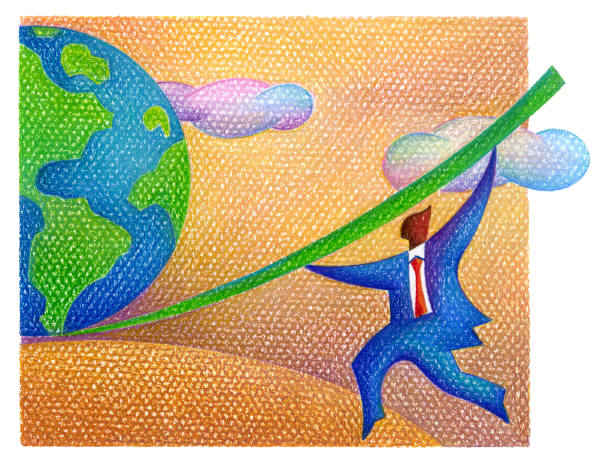 6
M³ Purpose
NA, NI, NSI Districts 

redirect at least 2% of the 240 Grant allocation 

target use of funds to improve educational results and functional outcomes for students with disabilities
7
Vision for M3 work
General and Special Education work together to blend and braid knowledge and resources

More than Professional Development
Reorganize systems for results and efficiency
Innovative & difficult work 
break down silos 
You have already started the work 
leverage what you are already doing 
Think outside of the box
8
The M3 Framework
District:

Multi-year collaborative systems improvement process:
Conduct self-assessment & root cause analysis 
Identify evidence based practices and needed system improvements
Create multi-year plan and a 1-year action plan
Use new Planning for Success process and tools
DESE:

Framework for collaborative systems improvement
Support assessment of strength and needs
Facilitate access to resources
Deliver individualized assistance through the Statewide System of Support (SSoS)
9
[Speaker Notes: The M3  framework is intended to be flexible. The framework keeps “requirements” at a minimum.
The priority is for districts to “walk” a systematic improvement process.
Districts and schools should plan improvements that will make the biggest impact within the specific district context.
M3 provides the opportunity to focus and enrich your own current good thinking and supports for SwDs.

Districts may choose which planning process to use.
We encourage you to utilize the new Planning for Success tools. We will talk more about this later.]
M³ Project Process (Repeating)
10
Starting
Connect with your district’s Improvement Leadership Team
Contact SSoS Liaison
Align with improvement planning for all students within your local context
Choose a complementary planning process
[Speaker Notes: If you haven’t already, connect to your district’s current improvement work.
Include DESE SSoS liaisons. They can:
help you take advantage of DESE valuable resources, tools and support, and
foster connections within and among other district initiatives.]
Self Assessment
Identify areas that will make the biggest impact for students with IEPs
Target areas data suggests is concerning
Data source examples
SPP/APR Indicators
DESE Profiles
Edwin
DART
RADAR
Local Student Information System
Stakeholder input
Examine root causes
Consider infrastructure analysis
[Speaker Notes: M3 improvement planning does not need to be limited to academics.
Your district may choose to target academic outcomes, non-academic outcomes, or a blend of both.

Dig into the district data. For example:
What patterns are in the data?
Why do those patterns exist?
Are there contributing factors?  
For instance, is the way personnel is currently deployed a barrier?
Which evidence-based practice options will accelerate improvement in these areas?

Reviewing SPP/APR data can be a great way to start. For example:
Indicator 1: Graduation Rate -  Is there a gap between the 4-year graduation rate for SWD and all students?
Indicator 2: Dropout Rate – Is there a high rate of dropout for SwD compared to similar districts? 
Indicator 4: Suspension/Expulsion – Is there a discrepancy by race, ethnicity, or disability type?
Indicator 5: LRE – Is there a high rate of students in out of district placement?
Indicator 9 & 10: Disproportionality – Is there a disproportionate number of students being identified as SwD or for a particular disability type?]
Root cause analysis & evidence-based practice examples
13
[Speaker Notes: These are examples of possible target areas.

Reflection is key. For example:
What evidence-based practices are you implementing now? 
Are the current practices  improving student outcomes?
Do the goals for multiple initiatives overlap?
How can improvement activities be grouped, monitored, and shared for best impact?
What other practices, activities, and/or initiatives can be added to, or blended with, this work to increase impact on academic and non-academic student outcomes?]
Self-Assessment Resources
Assessment Literacy Self-Assessment and Gap Analysis Tool
Behavioral Health in Public Schools
Conditions for School Effectiveness
Coordinated Program Review Criteria
District Data Tool Kit
Disciplinary Removals Inventory
District Curriculum Mapping
District self-assessment tool
ESE Educator Evaluation Self-Assessment Form
Expanded Learning Time
Equity, Inclusion, and Opportunity
ILP Implementation
Inclusive Practice Tool: Superintendent Self-Assessment
Learning walks
Professional Development Self- Assessment 
Promoting Student Self-Determination
High Quality Kindergarten 
Technology Self-Assessment Tool
MTSS Self-assessment tool
Turnaround Practices Organizational Assessment and Reflection Tool
[Speaker Notes: These are some of the self-assessment resources located on the DESE website.
This list should be treated as options.]
District Considerations
What evidence-based practices make the most sense within your district context?
What systems improvement are needed? 
Create new special education systems and practices
Redesign for collaborative general and special education systems and supports 
Enhance current systems and goals
How can this work complement improvement goals and current district priorities?
[Speaker Notes: Also consider staff supports and high quality professional development.]
Fund Use Examples
Consultation
Facilitator to guide the strategic planning process
Student outcomes analysis
Program Review
Fiscal analysis – strategic use of funds
Climate and culture analysis
Targeted assistance
External/community partnerships
High Quality Professional Development (HQPD) and individual coursework
Stipends
[Speaker Notes: Fund use is also intended to be flexible.
Please consider any options typically used to plan an improvement process.]
Planning
Create a Multi-year Improvement Plan 

			AND 

Create an Annual Action Plan for the district and participating schools

Plans should be:
Inclusive
Flexible
Simple
Accessible
17
Steps in Creating the Plan
Envision the future

Analyze district performance, educator evaluation, and community feedback data for trends and patterns

Backward-design the improvement strategy from specific, desired student outcomes, researching effective practices
18
Resources for Creating the Plan
Planning team
Envisioning the future
Analyzing data for root causes
Analyzing district planning practices & culture (SWOT analysis)
Identifying strategic objectives & initiatives
Reviewing the district draft plan for quality
Using the DESE Planning for Success (PfS) template, rubric, & model
Involving the SSoS Regional Liaison
19
Steps for M³ Plan Alignment
Connect to district improvement/turnaround/action strategies, plans, & goals
Connect to school improvement/turnaround strategies & plans 
Connect to educator development strategies & goals 
Leverage budget, grants, and resources in support of the plan 
Build community commitment to the plan
20
Resources for System Alignment
M3 Project
District Improvement or Turnaround Plan
School Improvement Plan or Charter School Action Plan
Educator Development & Evaluation Systems
School Day & Year Scheduling Systems
District and School Budgets
District/School & DESE Data Systems
General Education & Special Education Systems
Instructional Support Team, Instructional Leadership Team, & Parent Groups with M³ Planning Team
SSoS Regional Liasion
21
Steps to Multi-Year Plan Implementation
Create an annual action plan with progress & impact benchmarks 

Create an internal communication plan

Monitor & report on progress

Make mid-course changes as needed

Re-assess & re-design the plan as needed
22
Deeper Planning
Defining the task
Focusing on its importance
Laying out a timeline and responsibilities
Selecting protocols
Notes for facilitators
Developing agendas and slide content
Using results to keep moving forward
Communicating the plan to others
23
Examples of Protocols
24
Resources for Plan Implementation
Tools for creating action plans
Including implementation and early evidence of change benchmarks
Monitoring and reporting on action plan progress
Setting meaningful outcome measures
Guiding questions
Suggested measures
Comparative outcome data
SSoS Regional Liaison
25